✠VUI HỌC KINH THÁNH✠
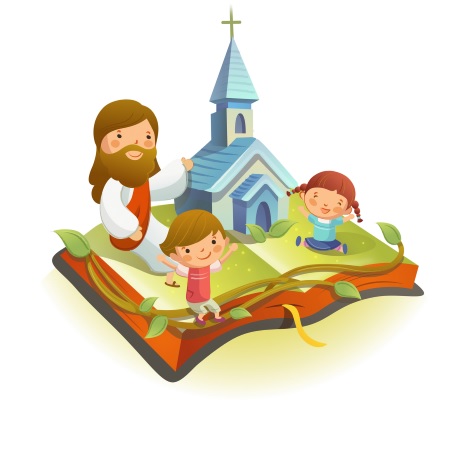 SÁM HỐI
TRỞ VỀ
CHÚA NHẬT III MÙA CHAY - C
✠ KHỞI ĐẦU TIN MỪNG CHÚA GIÊ-SU KI-TÔ 
THEO THÁNH LU-CA ✠
Lúc ấy, có mấy người đến kể lại cho Đức Giê-su nghe chuyện những người Ga-li-lê bị tổng trấn Phi-la-tô giết, khiến máu đổ ra hoà lẫn với máu tế vật họ đang dâng.
Đức Giê-su đáp lại rằng: “Các ông tưởng mấy người Ga-li-lê này phải chịu số phận đó vì họ tội lỗi hơn mọi người Ga-li-lê khác sao?
Tôi nói cho các ông biết : không phải thế đâu ; nhưng nếu các ông không sám hối, thì các ông cũng sẽ chết hết như vậy.
Cũng như mười tám người kia bị tháp Si-lô-ác đổ xuống đè chết, các ông tưởng họ là những người mắc tội nặng hơn tất cả mọi người ở thành Giê-ru-sa-lem sao ?
Tôi nói cho các ông biết : không phải thế đâu ; nhưng nếu các ông không chịu sám hối, thì các ông cũng sẽ chết hết y như vậy.”
Rồi Đức Giê-su kể dụ ngôn này: “Người kia có một cây vả trồng trong vườn nho mình.
Bác ta ra cây tìm trái mà không thấy, nên bảo người làm vườn: ‘Anh coi, đã ba năm nay tôi ra cây vả này tìm trái, mà không thấy. Vậy anh chặt nó đi, để làm gì cho hại đất ?’
Nhưng người làm vườn đáp : ‘Thưa ông, xin cứ để nó lại năm nay nữa. Tôi sẽ vun xới chung quanh, và bón phân cho nó.
May ra sang năm nó có trái, nếu không thì ông sẽ chặt nó đi. ĐÓ LÀ LỜI CHÚA
HÃY
TÌM
KIẾM
NƯỚC
CHÚA
TRƯỚC
MỌI
SỰ
NGƯỜI
SẼ
LO
CHO
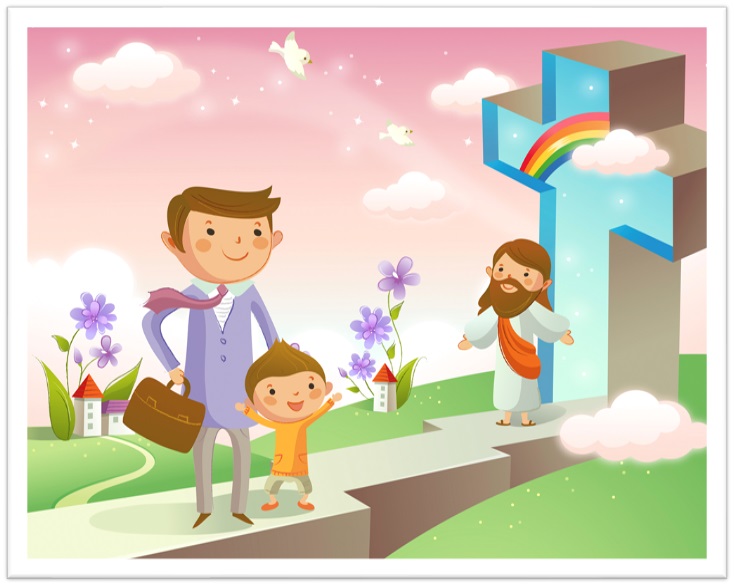 TÌM Ô CHỮ
HÀNG
 DỌC
1
2
3
4
5
6
5. CÁC ÔNG TƯỞNG MẤY NGƯỜI GA-LI-LÊ NÀY PHẢI CHỊU CÁI GÌ?
1. CÁI GÌ ĐỔ XUỐNG ĐÈ CHẾT 8 NGƯỜI?
4. CỨ ĐỂ NÓ LẠI NĂM NAY NỮA, TÔI VUN XỚI CHUNG QUANH VÀ LÀM GÌ CHO NÓ ĐỂ MAI RA SANG NĂM NÓ CÓ TRÁI?
6. CÓ BAO NHIÊU NGƯỜI BỊ THÁP SI-LÔ-ÁC ĐÈ CHẾT?
3. ĐÃ BA NĂM TÔI RA CÂY VẢ ĐỂ LÀM CÁI GÌ MÀ KHÔNG THẤY?
2. TỔNG TRẤN NÀO ĐÃ GIẾT MỘT SỐ NGƯỜI KHIẾN MÁU CỦA HỌ HÒA LẪN MÁU TẾ VẬT HỌ ĐANG DÂNG?
Học với Giê-su - Học cùng Giê-su
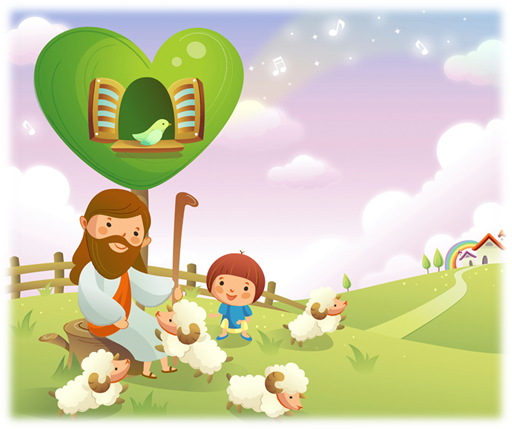 TRẮC NGHIỆM
1. NHỮNG NGƯỜI GA-LI-LÊ BỊ AI GIẾT CHẾT ?
C
A
B
D
Những người cuồng tín
Vua Hê-rô-đê
Tổng trấn Qui-ri-ni-ô
Tổng trấn Phi-la-tô
B
Tổng trấn Phi-la-tô
Đáp án
2. KHI CHẾT MÁU HỌ HÒA LẪN VỚI ĐIỀU GÌ?
C
A
B
D
Chỉ B và C đúng
Nước hồ Si-lô-ác
Máu tế vật họ đang dâng
Chiên vượt qua
Máu tế vật họ đang dâng
A
Đáp án
3. TRƯỚC VIỆC NHỮNG NGƯỜI GA-LI-LÊ BỊ GIẾT, ĐỨC GIÊ-SU NÓI CÁC ÔNG PHẢI LÀM GÌ NẾU KHÔNG CŨNG SẼ CHẾT HẾT NHƯ VẬY ?
C
A
B
D
Sám hối
Sẵn sàng
Cầu nguyện
Tỉnh thức
Sám hối
D
Đáp án
4. NHỮNG NGƯỜI Ở GIÊ-RU-SA-LEM ĐÃ BỊ CHẾT BỞI ĐIỀU GÌ ?
C
A
B
D
Bị chết thiêu
Tháp Si-lô-ác đổ xuống đè chết họ
Tường thành đè chết họ
Bị quân La Mã chém đầu
Tháp Si-lô-ác đổ xuống đè chết họ
C
Đáp án
5. ĐÃ BAO NHIÊU NĂM NGƯỜI CHỦ VƯỜN RA TÌM TRÁI CÂY VẢ MÀ KHỒNG CÓ ?
C
A
B
D
7 năm
3 năm
1 năm
2 năm
3 năm
C
Đáp án
THIẾU NHI YÊU CHÚA
TRONG MÙA CHAY NÀY 
EM SẼ DỐC QUYẾT SỬA MỘT TẬT XẤU